Presentation to CFOA technical conference
Eamonn Hunt
19th October 2023
Post Industrial Action Landscape
Perception of retribution 

Resentment by colleagues

Concept of winners and losers

Erosion of trust

Conflicting loyalties

Anger
WRC Proposals
Pay circular issued
New scales
Community fire safety -1
Community fire safety -2
Drill hours
Change in premium hours
Minimum 75 hours
WRC Proposals
Minimum crewing level 12 

Have agreed engagement at local level to discuss rostered time off  pending recruiting to 12 – we need to have consistency in approach

Overall objective to standardise pay for all retained firefighters moving to fortnightly pay periods for all firefighters

Essential to ensure consistency in payments for all firefighters in fire authorities

The rules that apply for annual leave for all other employees will apply whilst there is provision to carry over a minimum period of annual  leave it must be taken within the following six months and if not it is forfeited.  There is no provision for payment of annual leave not taken other than in year of cessation of employment
Other issues
Time & Attendance – Consistent application of processes for recording of attendance across all fire authorities – when we move to rostered time off those who are rostered off who do not arrive before appliance is mobilised will not receive payment

4 incident commanders – One station officer three others – Sub Officer/Driver mechanic


Driving licences
Outstanding issues
Further discussions under Public Service Agreement

Retirement age

Occupational Health scheme

DSP engagement
What we need to do
Communicate openly and transparently with firefighters

Avoid engagements and discussions on the industrial action

Commit to the path moving forward

Build relationships of trust, confidence, and mutual respect between senior fire officers and Retained fire fighters and their representatives
Employment Equality Acts, 1998 & 2004
Discriminatory Grounds
Gender 
Marital Status
Family Status 
Sexual Orientation 
Religion 
Age
Disability
 Race
Membership of the Traveller Community
Equality Issues
Direct Discrimination: Where a person is treated less favourably on one of the nine grounds in a situation that exists, existed but no longer exists, may exist in the future or is imputed to a person
Discrimination by association happens when a person is treated less favourably simply because they are associated with or connected to another person who comes under the nine grounds.
Indirect Discrimination: Where an apparently neutral provision puts a member of one of the nine grounds at a particular disadvantage because of being a member of that group unless the provision is objectively justified by a legitimate aim and the means of achieving that aim are appropriate and necessary
Any Questions?
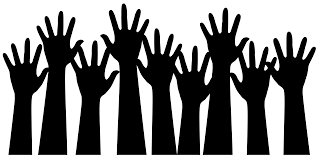 Thank you.